MIT 3.071Amorphous Materials1: Fundamentals of the Amorphous State
Juejun (JJ) Hu
hujuejun@mit.edu
1
Contact Information
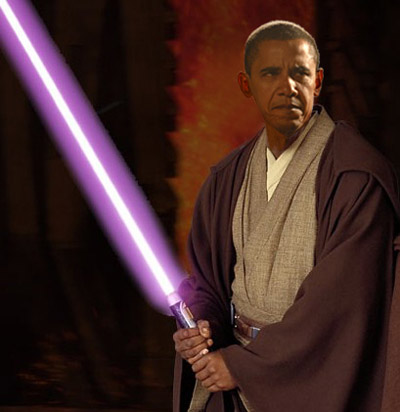 Juejun (JJ) Hu, Rm 13-4054
hujuejun@mit.edu
Ph: (302) 766-3083
Research interests
We work with light
Optics & photonics
Novel optical materials (including amorphous materials)
Optical sensing, imaging, communications, solar energy, and many other topics related to light
2
References
Fundamentals of Inorganic Glasses
Arun Varshneya, Academic Press (1994)
Arun Varshneya, John Mauro, Third Edition (2019)
Google Books, Google Books
Introduction to Glass Science and Technology
James E. Shelby, Royal Society of Chemistry (2005)
RSC Publishing
Glass Science, 2nd Edition
Robert H. Doremus, Wiley (1994)
Springer Handbook of Glass
J. D. Musgraves, J. Hu, L. Calvez (Eds.), Springer (2020)
3
Class organization
Modules
Lectures: MW 1-2:30
In-class demos (including a joint session with the MIT Glass Lab)
Individual project meetings
Final project presentation
Pick-your-own-topic lectures
Canvas site
Announcements, lecture slides, assignments, and solutions will be posted online
Spring 2024 Canvas Link
4
Pick-your-own-topic lectures
You pick the topic, and I present
Submit your topic proposal by Apr. 15
Topics must be relevant to amorphous materials
Think about depth and breath
If there are more topics proposed than lecture slots available, we will set up a voting system
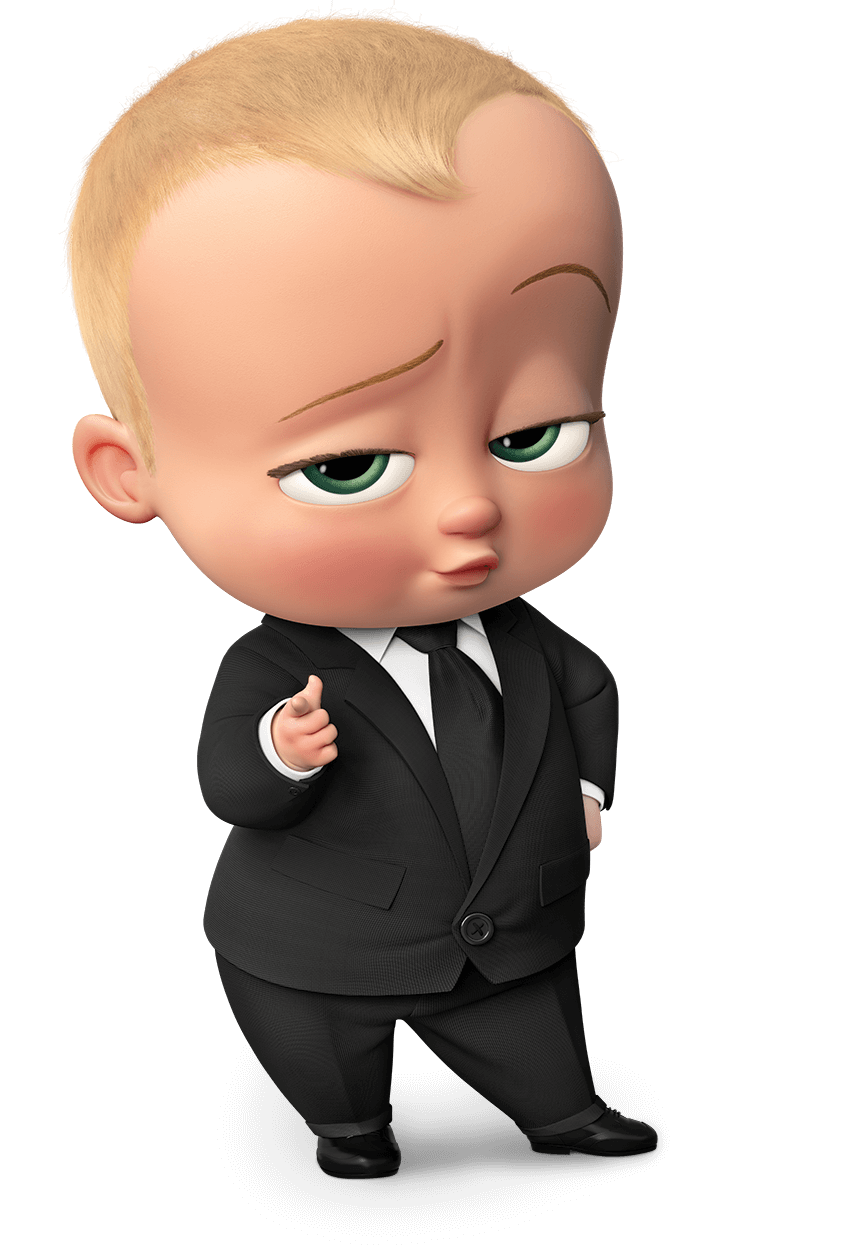 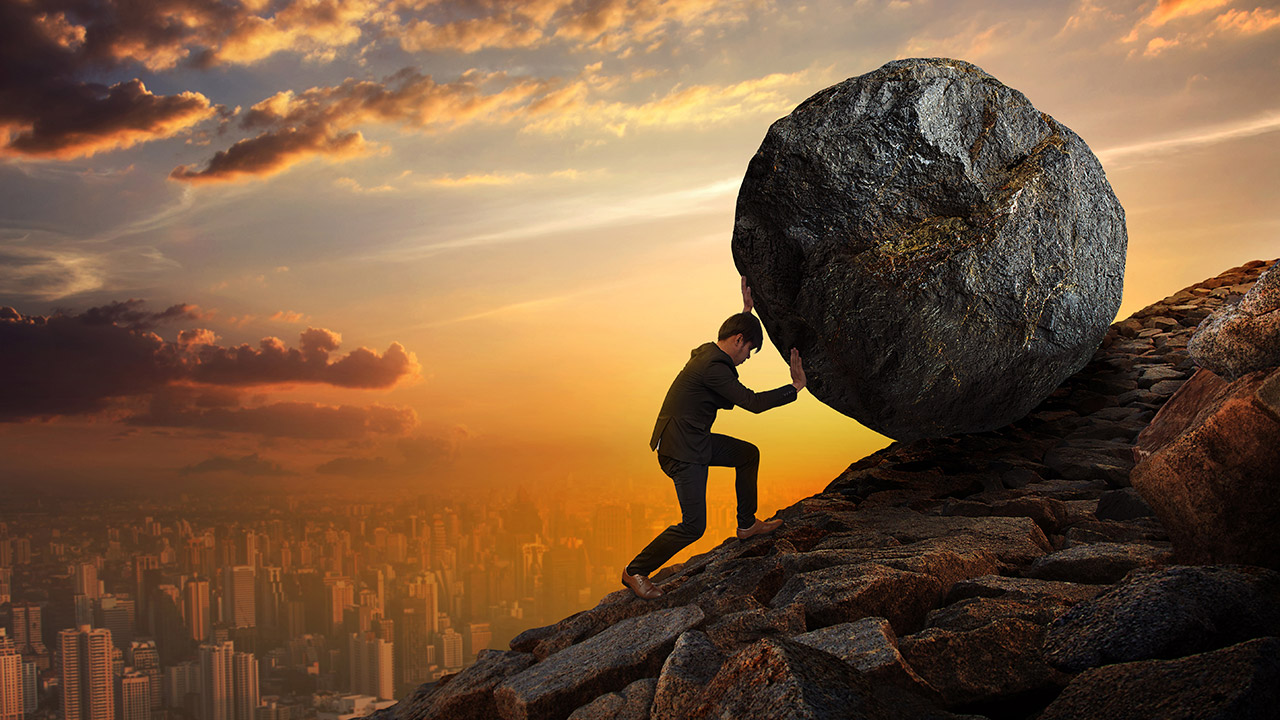 JJ
You
5
Grading policy
Homework assignments: 30%
Three PSets
Discussions are allowed and encouraged; but you are supposed to complete the assignments independently
Design review project: 70%
Project proposal: 20%
Term paper: 30%
Final presentation: 20%
6
Important dates
Mar. 20 project proposal due
Page limit: 4 (including figures, tables, and references); Font: Times New Roman 12; Page format: letter size with 1 inch margin
Motivation and significance; Brief review of state-of-the-art; Proposed technical approach; Anticipated outcome
1 executive summary slide
May 8 project presentation
Time limit and format: TBD
7
Important dates
May 13 term paper due
Page limit: 8 (including figures, tables, and references); Font: Times New Roman 12; Page format: letter size with 1 inch margin
Motivation and significance; Current state-of-the-art;  Research methodology; Results and discussion; Conclusions
Document templates are posted on Canvas
8
Project topic examples
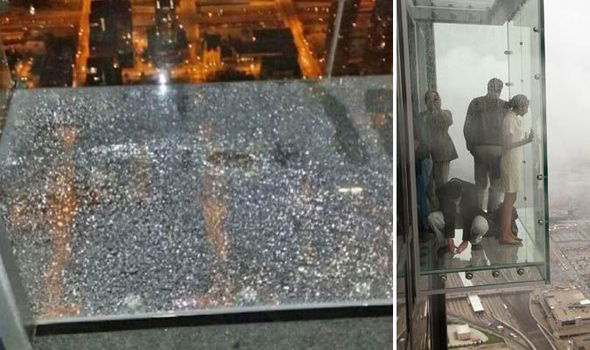 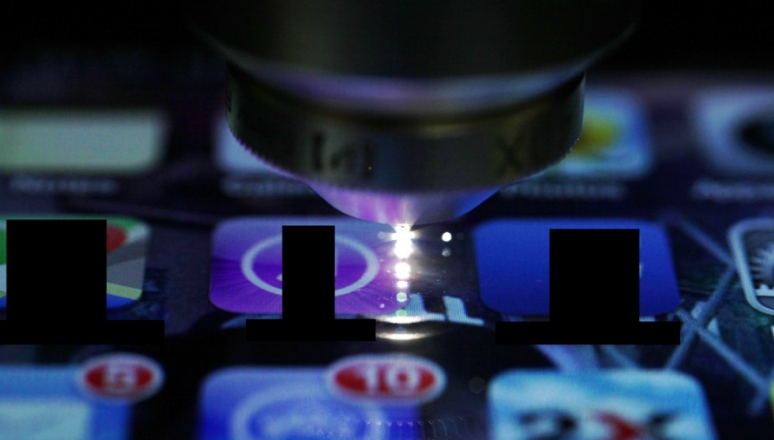 Glass box cracks at 1,353 feet above: is it still safe?
Can we make smart phones smarter with built-in photonics?
Opt. Express 22, 15473 (2014)
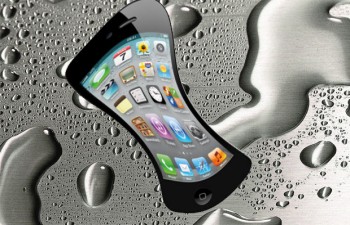 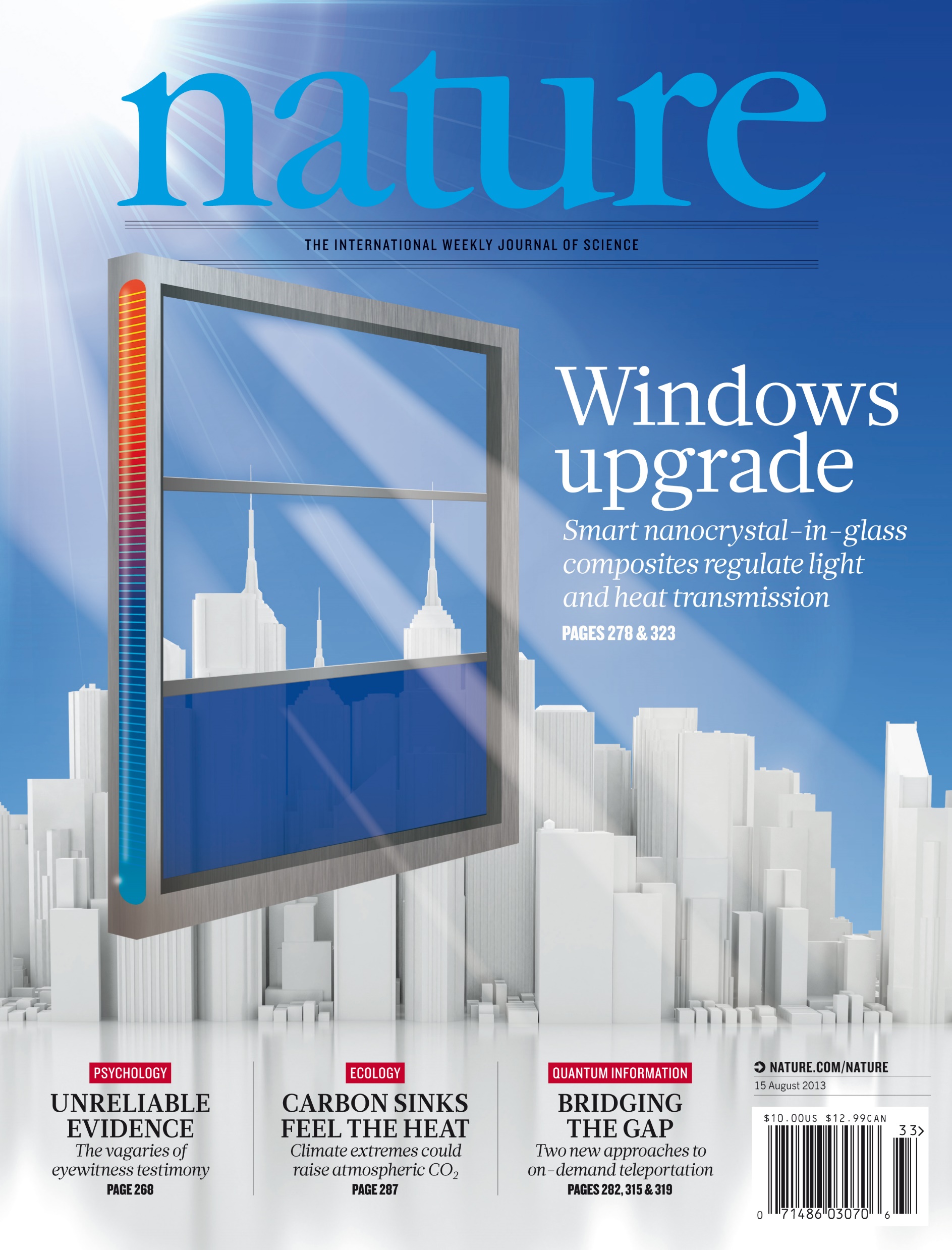 Are smart windows technologically and economically viable?
Where is my metallic glass cased iPhone?
9
DMSE Breaker Space
https://dmse.mit.edu/education/dmse-breakerspace/
Material exploration and characterization lab allowing undergrads direct access to powerful instruments, including…
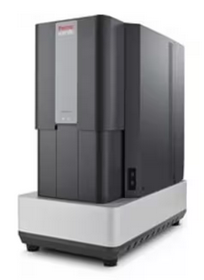 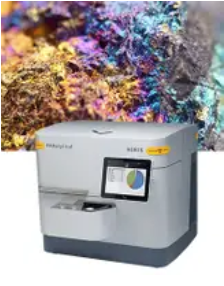 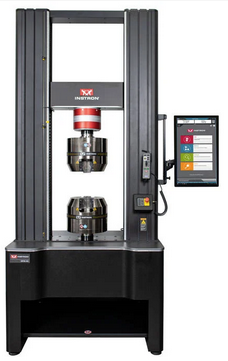 Desktop Scanning Electron Microscope
Benchtop X-ray
Diffractometer
Tensile, Compression, and Flexure Testing
10
Evaluation criteria
Proposals and papers
Intellectual merits (75%): soundness, depth, thoroughness, inventiveness
Presentation (25%): logical coherence, clarity, conciseness
In-class presentation
Timing (20%)
Presentation (40%): logical coherence, clarity, conciseness
Intellectual merits (40%): soundness, depth, thoroughness, inventiveness
11
What is glass (amorphous solid)?
Solid matter
Amorphous solid
Glass
Silicate glass
“Glass” as we known it everyday
12
13
14
What is glass (amorphous solid)?
Mechanical properties
Brittle, fragile, stiff
Optical properties
Transparent, translucent
“A room-temperature malleable glass” (As60Se40)
Video courtesy of IRradiance Glass Inc.
15
What is glass (amorphous solid)?
Electrical properties
Insulating
Chemical properties
Durable, inert
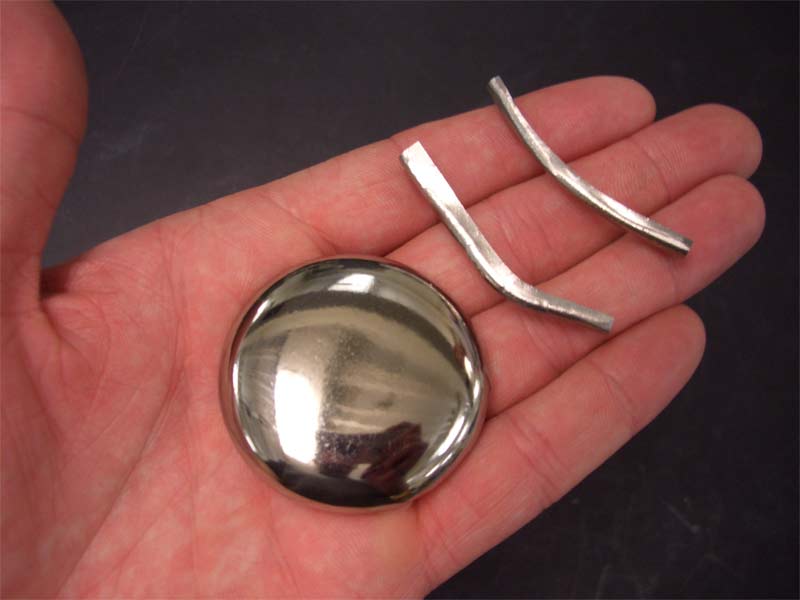 Metallic glass
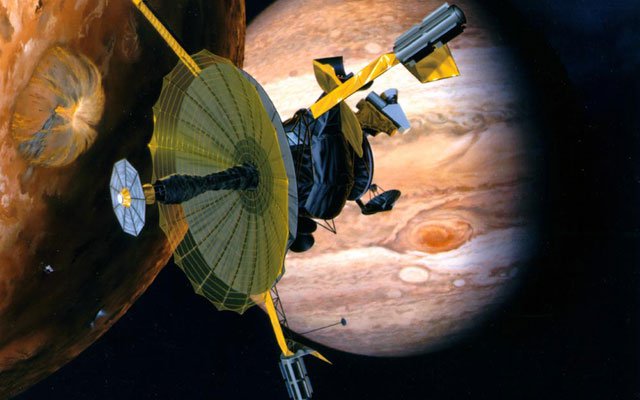 Man-made
Obsidian (volcanic activity)
Tektite (meteorite impact)
Fulgurite (lightning strike)
NASA: Galileo Spacecraft found amorphous ice on moons of Jupiter
16
The stone age… or the glass age?
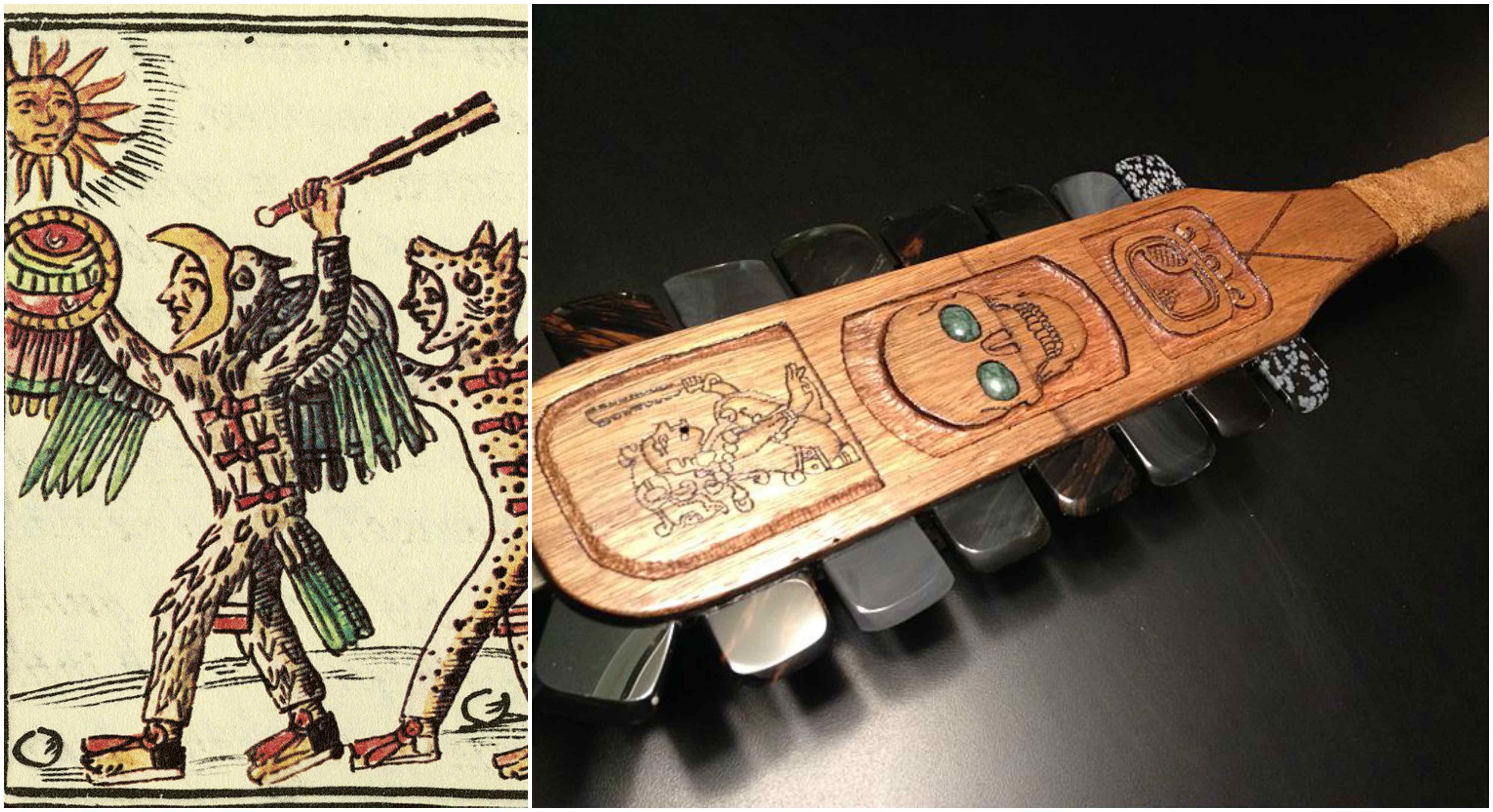 “Obsidian is capable of producing an edge sharper than high quality steel razor blades…. What need could there be for a replacement material? The Aztecs didn't develop their use of metal because they couldn't see beyond obsidian.”
An Obsession with Obsidian
17
Amorphous materials are ubiquitous
Glass cover
Camera lens
TFT display
Dielectrics
Circuit packaging
Metallic glass case
Phase change memory
Solid state battery
and many more…
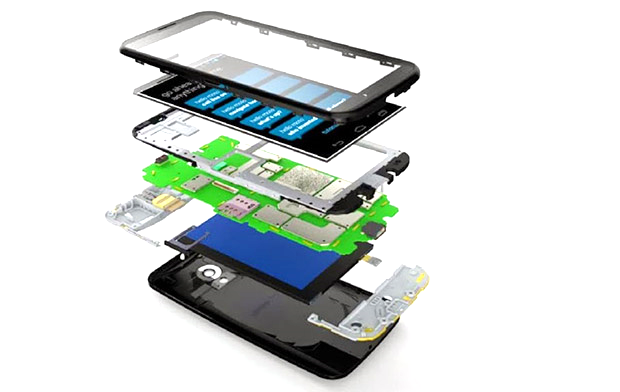 18
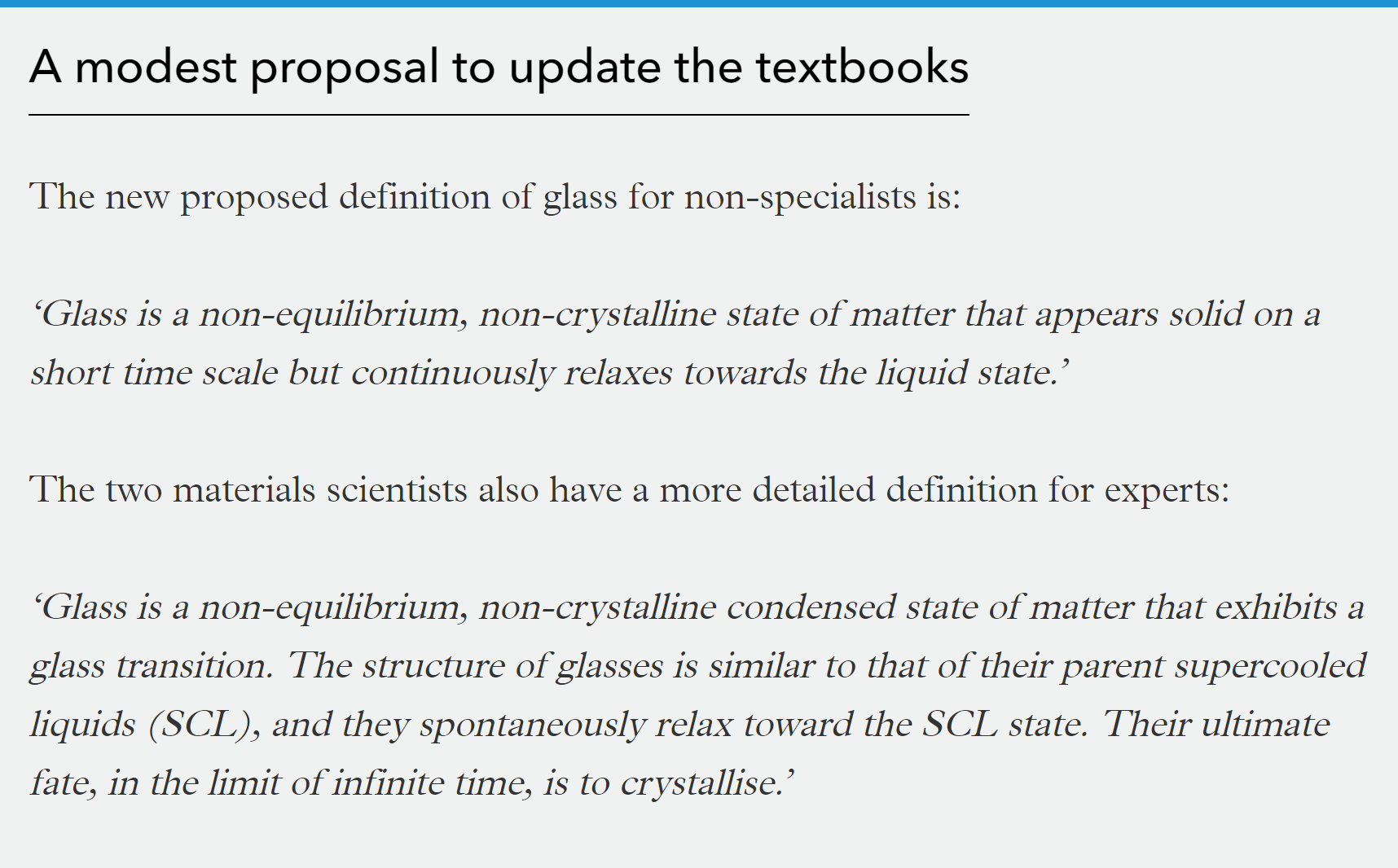 “The glassy state of matter: Its definition and ultimate fate,” J. Non-Cryst. Solids 471, 490 (2017)
19
[Speaker Notes: Above TKS the average relaxation time of the SCL is shorter than the average crystal nucleation time, whereas for T < TKS the average nucleation time is shorter than the average relaxation time. Here TKS is the kinetic spinodal temperature. See Mauro et al. JNCS 2017.]
What is amorphous solid (glass)?
Solid matter
Amorphous solid
A metastable solid with no long-range atomic order
Glass
A metastable solid with no long-range atomic order and exhibiting a glass transition
Silicate glass
glass based on SiO2
“Glass” as we known it everyday
20
What is amorphous solid (glass)?
A metastable solid with no long-range atomic order (and exhibiting glass transition)
metastable
E
Metastable glassy state
Thermodynamically stable crystalline state
Glasses are metastable with respect to their stable crystalline phase
Atoms can rearrange to form a more stable state given enough time and thermal energy
Structure
21
What is amorphous solid (glass)?
A metastable solid with no long-range atomic order (and exhibiting glass transition)
no long-range atomic order
Short-range order is preserved (AO3 triangles)
Long-range order is disrupted by changing bond angle (mainly) and bond length
Structure lacks symmetry and is usually isotropic
Consider a fictitious A2O3 2-D compound:
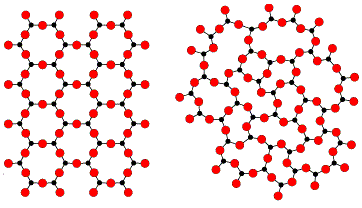 A2O3 crystal
A2O3 glass
Zachariasen's Random Network Theory (1932)
22
[Speaker Notes: Amorphous does not mean random]
Glass consists of a continuous atomic network
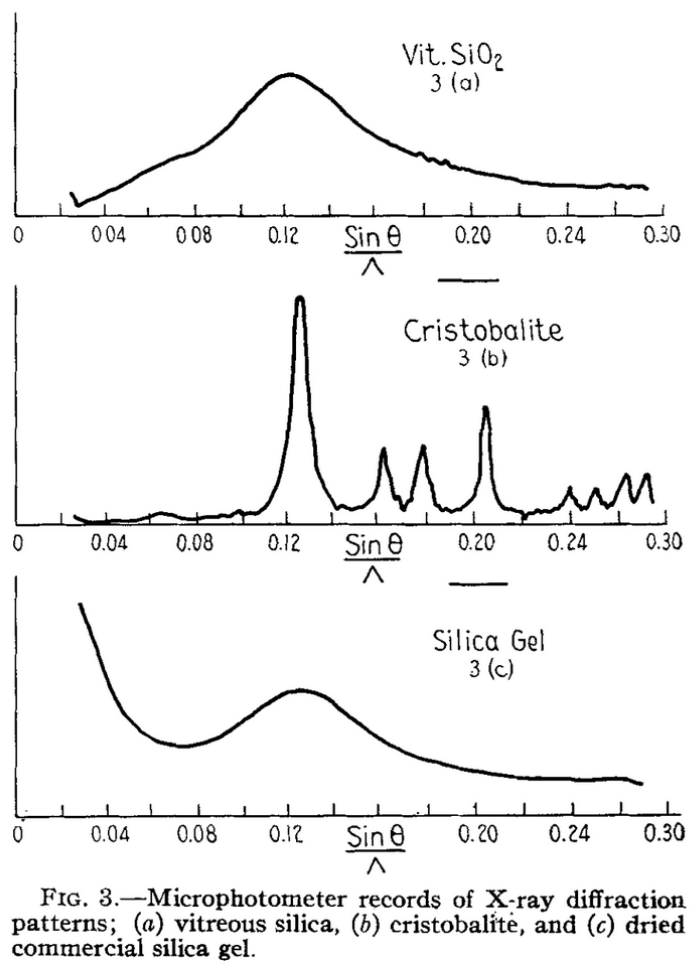 Absence of small angle scattering
Continuous structure without micro-voids and micro-crystals
Broad diffraction peak
Size of ordered region < 8 Å (Scherrer equation)
Unit cell size of cristobalite: 7.1 Å
Glass is NOT a collection of extremely small crystals
J. Am. Cer. Soc. 21, 49-54 (1938)
23
Random network model of silica glass (SiO2)
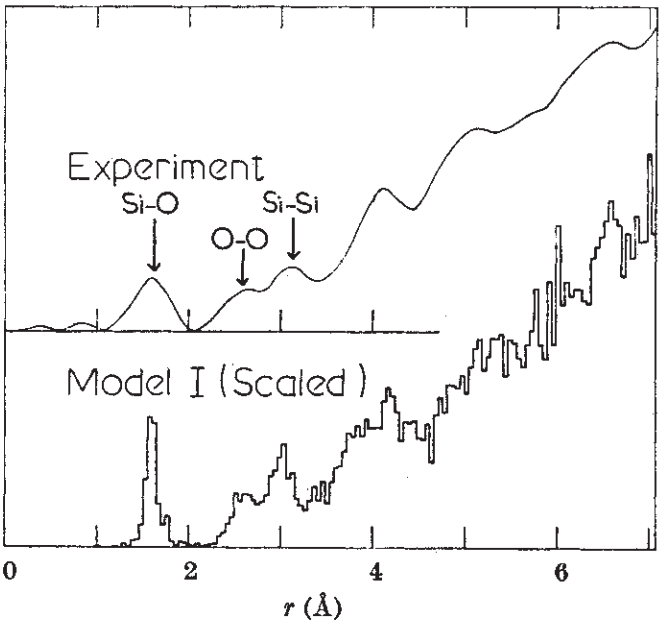 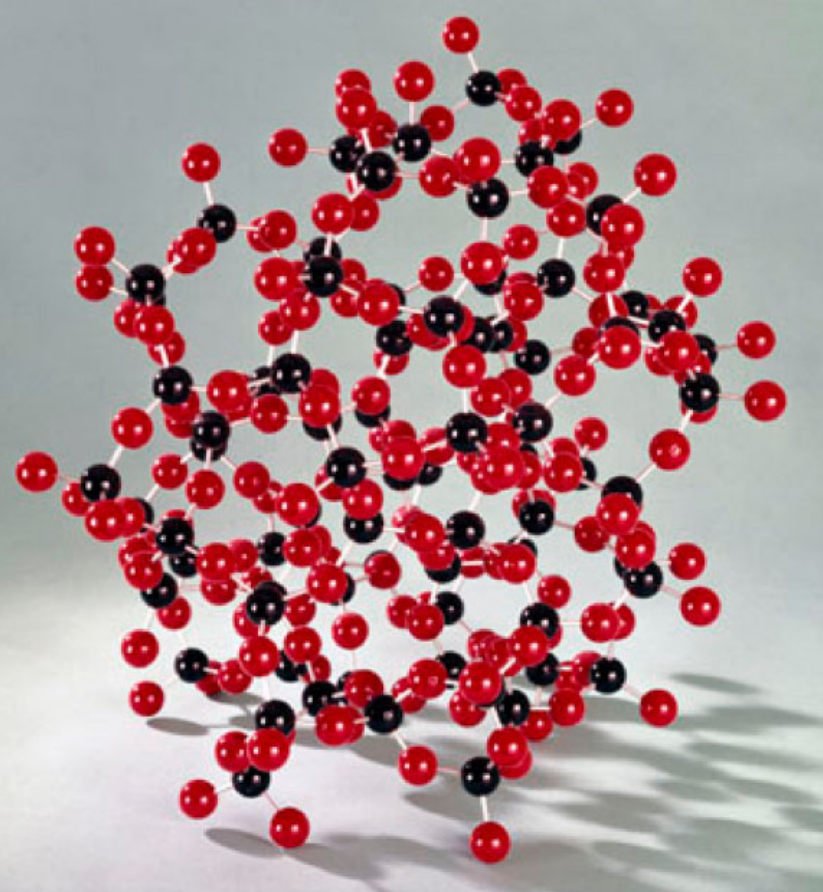 Radial distribution function
Excellent agreement between XRD and ball-and-stick model constructed according to the random network model
Nature 212, 1353 (1966)
Now in the Science Museum, London
24
Direct atomic imaging of bilayer silica glass
O
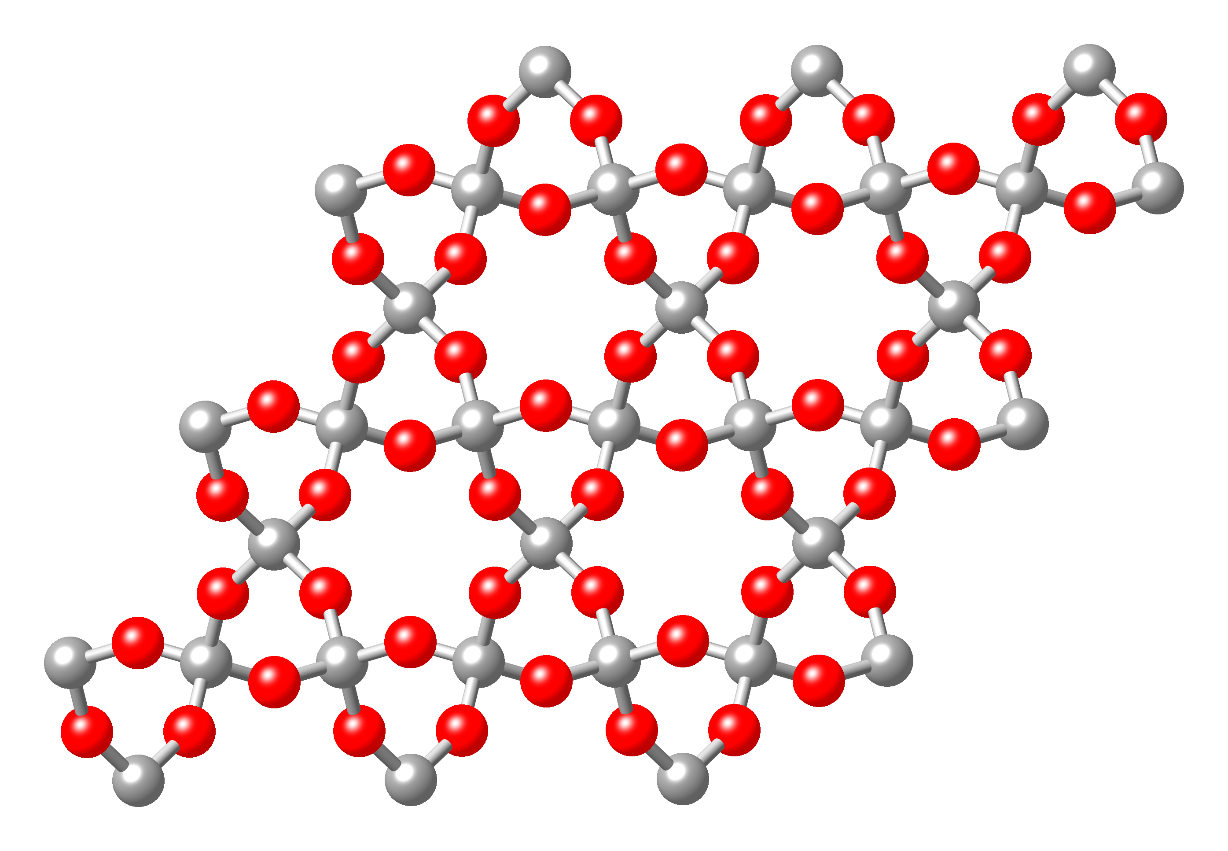 O
O
Si
Si
O
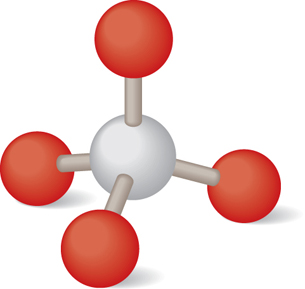 2-D projection
Quartz crystal
Si-O tetrahedron
25
Direct atomic imaging of bilayer silica glass
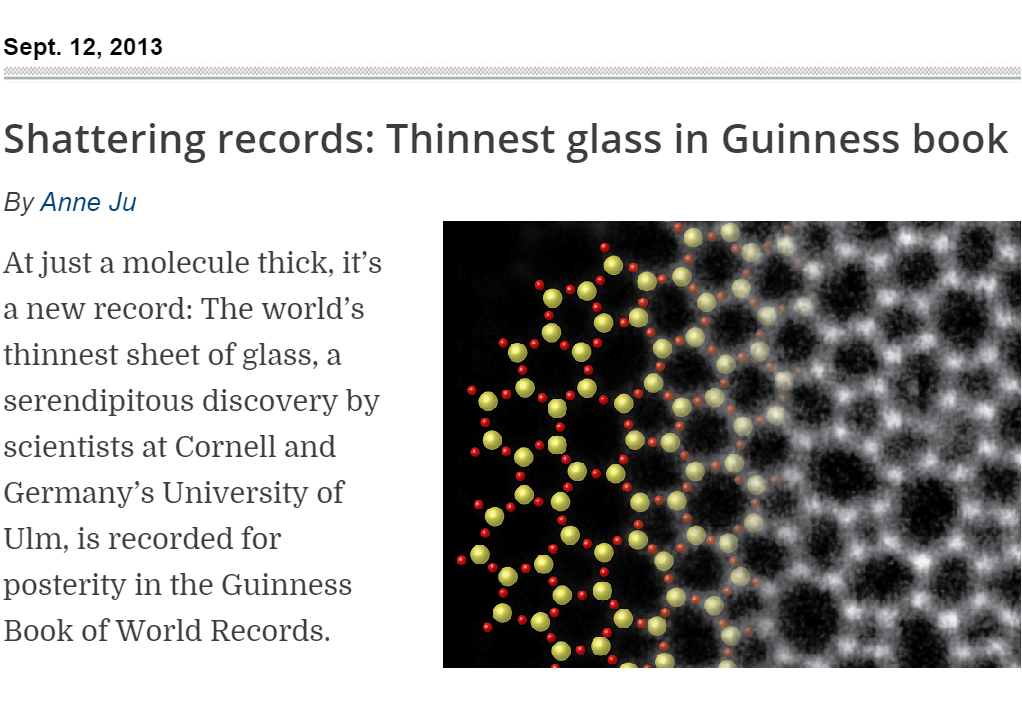 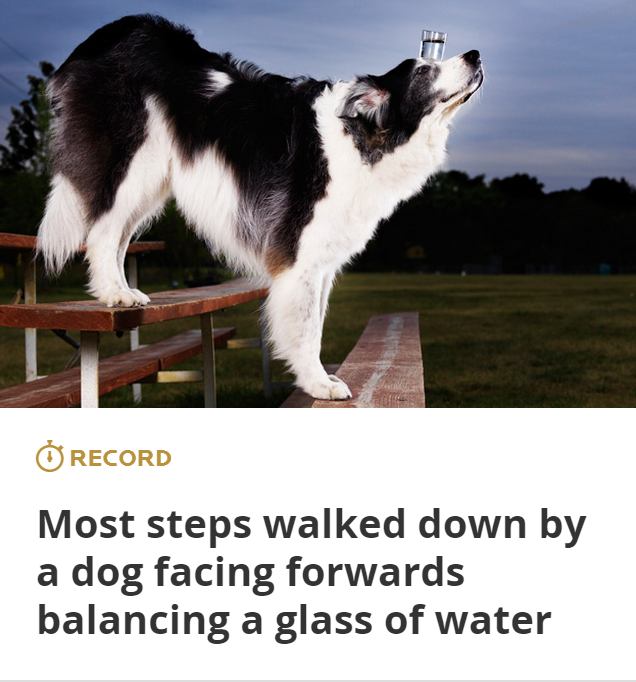 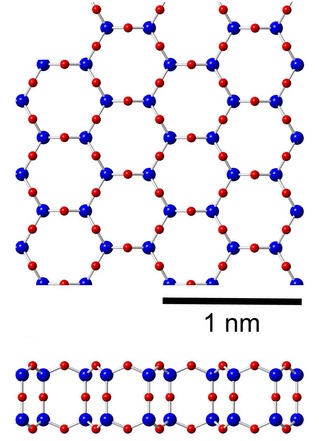 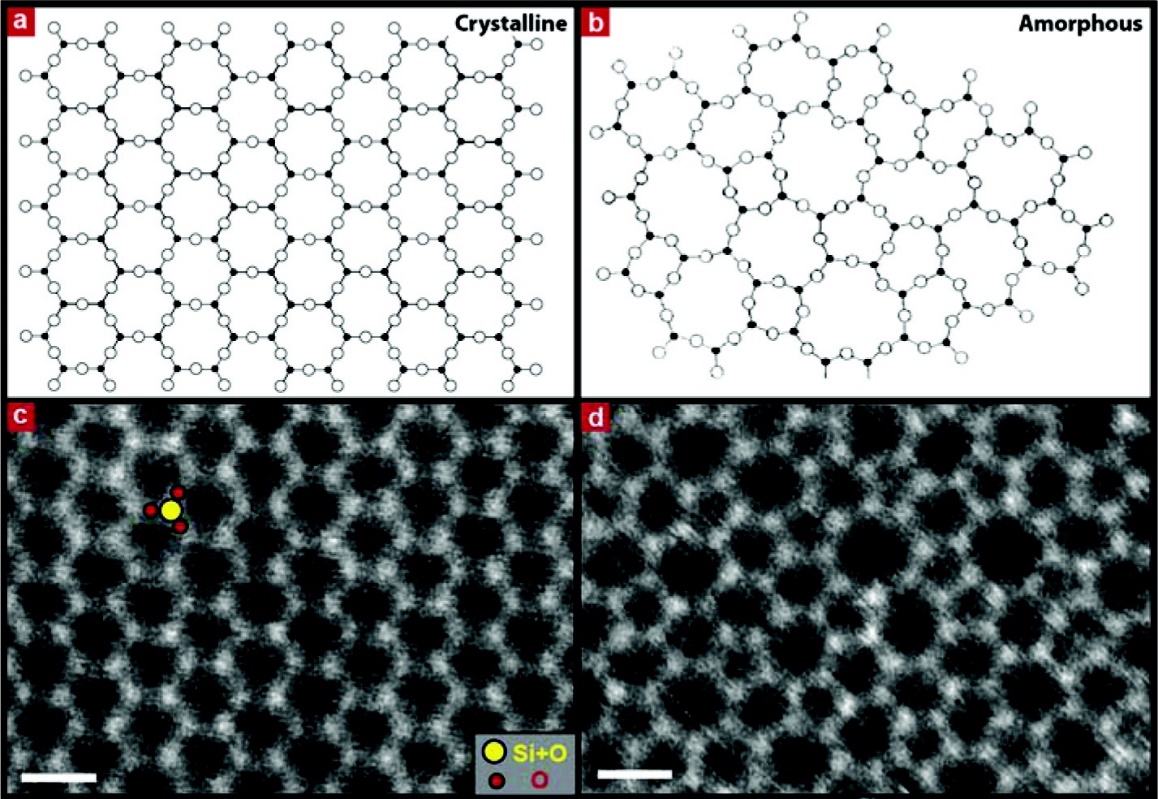 STEM images of 2-D silica crystal and glass
Sci. Rep. 3, 3482 (2013)
Nano Lett. 12, 1081-1086 (2012)
26
Glass formation from liquid
V, H
When the system is kept in thermal equilibrium:
First-order liquid-solid phase transition
Discontinuity of extensive thermo-dynamic parameters (e.g., V and H)
Reversible process
Liquid
Melting / solidification
Crystal
Tm
T
27
[Speaker Notes: The enthalpy plot is generic but the V-T is not: note volume anomaly in silica glass]
Glass formation from liquid
V, H
Supercooled liquid
Supercooled liquid transforms to the glassy state when crystallization is kinetically suppressed
Extensive variables remain continuous during glass transition
The glassy state is different from super-cooled liquid
Tf  : Fictive temperature
Liquid
Glass transition
Glass
Crystal
Tf
Tm
T
28
[Speaker Notes: Slope change between liquid and solid: heat capacity or thermal expansion coefficient change]
Glass formation from liquid
V, H
Supercooled liquid
Glasses obtained at different cooling rates have different structures
With increasing cooling rate:
V1 < V2 < V3
Free volume increases
H1 < H2 < H3
Configurational entropy increases
Tf,1 < Tf,2 < Tf,3
Liquid
Increasing
cooling rate
3
2
1
Tm
T
29
Glass formation from liquid
V, H
Supercooled liquid
Liquid
The heating curve never retraces the cooling curve during glass transition due to structural relaxation
Tm
T
30
What is amorphous solid (glass)?
A metastable solid with no long-range atomic order (and exhibiting glass transition)
Liquid: atoms do not have fixed positions; bonding constraints relax as temperature rises
Melt quenching
Solidification
Softening
Melting
Crystallization
Glass: atoms arranged with short range order but lack long range order
Crystal: atoms arranged with both short range and long range order
Amorphization (vitrification)
31
What is amorphous solid (glass)?
A metastable solid with no long-range atomic order (and exhibiting glass transition)
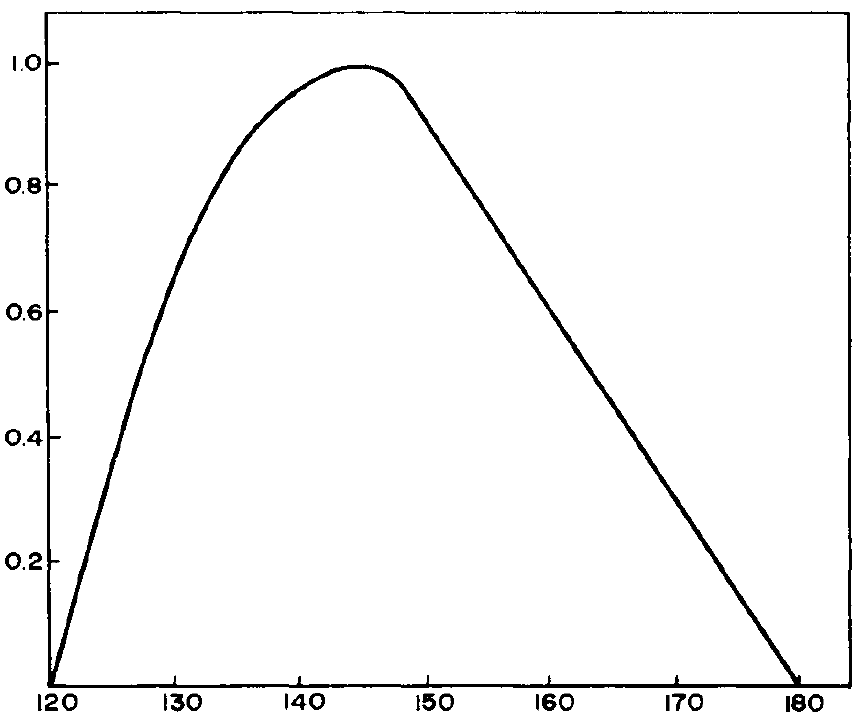 Si-O-Si bond-bending constraint is relaxed at the forming temperature of silica glass
Normalized distribution
Si-O-Si bond angle distribution in silica glass measured by XRD
J. Appl. Cryst. 2, 164 (1969)
144°: Si-O-Si bond angle in a-quartz
Si-O-Si bond angle in fused silica
32
Quantitative description of glass structure
Structural descriptions of amorphous materials are always statistical in nature
Pair distribution function (PDF): g(r)
Consider an amorphous material with an average number density of atom given by:

The number density of atoms at a distance r from an origin atom is given by
When
When
n : number of atoms      V : material volume
33
PDFs of ideal (hard sphere) crystals vs. glasses
g(r)
1st coordination shell
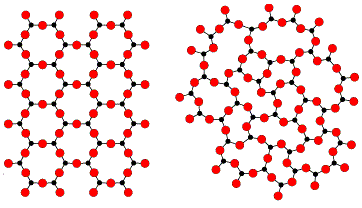 2nd coordination shell
r
g(r)
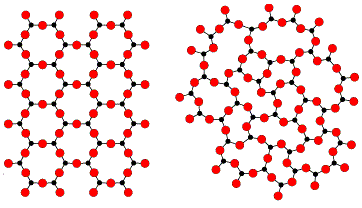 1
r
0
34
Quantitative description of glass structure
Pair correlation function h(r)
 
Radial distribution function (RDF): J(r)
 
J(r)dr gives the number of atoms located between r and r + dr away from the origin atom
The area under the RDF curve gives the number of atoms
Reduced radial distribution function (rRDF): G(r)
35
[Speaker Notes: Beware that different books may use different terminologies]
Summary
The amorphous state is metastable
Amorphous structures possess short-range order and lack long-range order
Amorphous materials can be obtained from liquid by melt quench
Melt quench is a continuous, irreversible process involving phase change
Glass properties depend on their thermal history
Supercooled liquid
V, H
Liquid
Glass
Crystal
Tm
T
36
Crystalline vs. amorphous
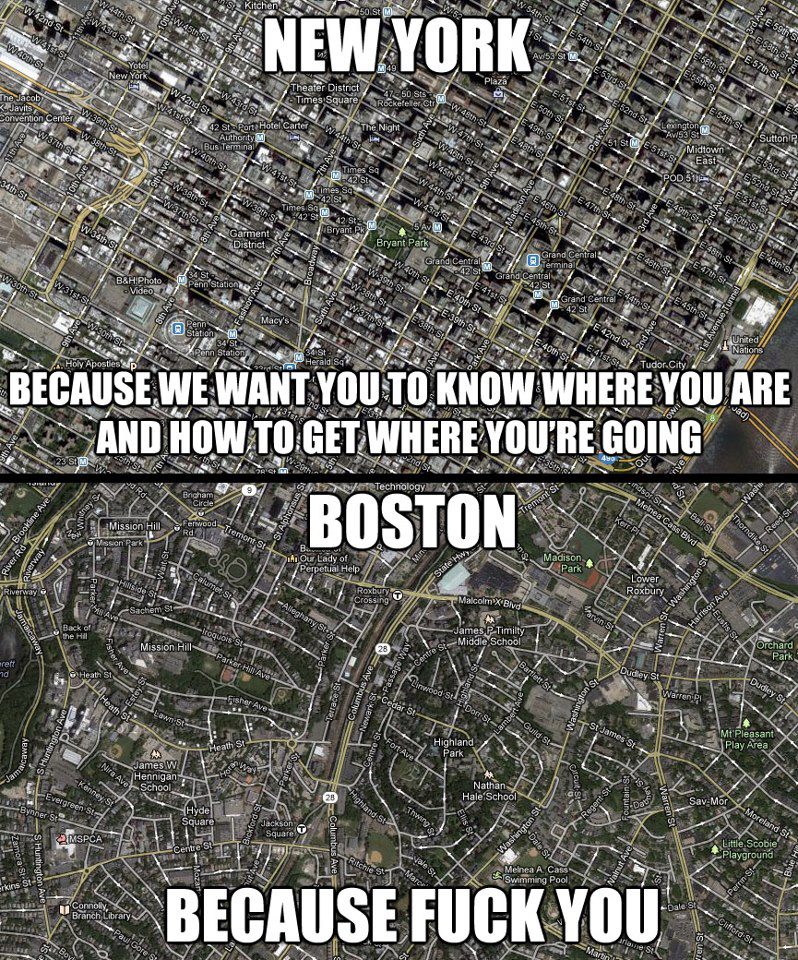 37
Crystalline vs. amorphous
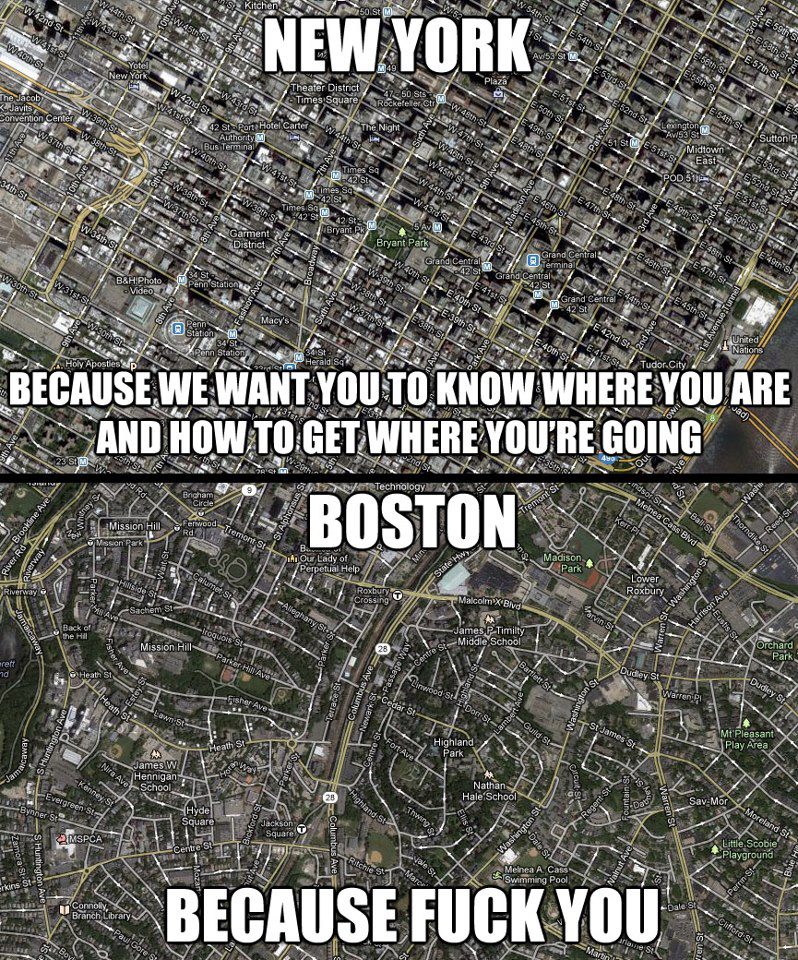 38
After-class reading list
Fundamentals of Inorganic Glasses
Ch. 1 & 2
Introduction to Glass Science and Technology
Ch. 1
39